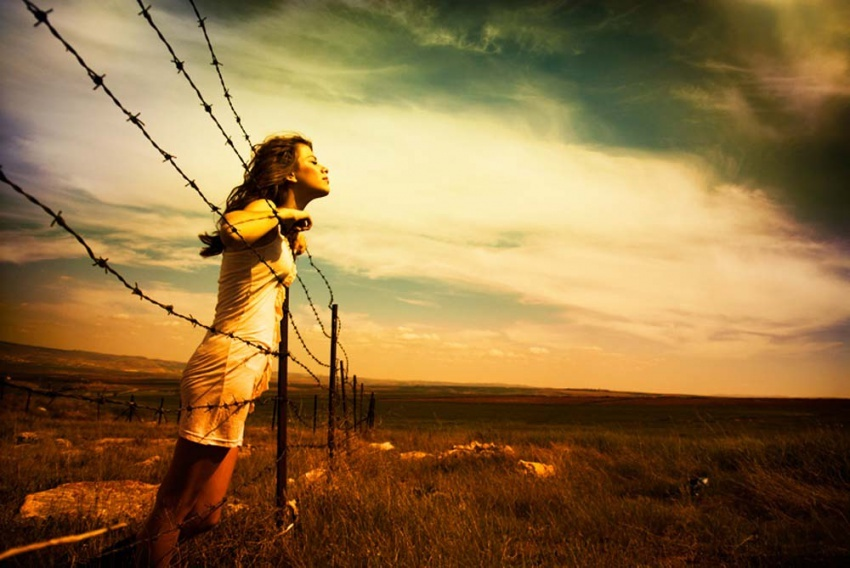 Անձնական ազատություն
Առաջին կետ
Ըստ ՀՀ սահմանադրության 27-րդ հոդվածի առաջին կետի յուրաքանչյուր ոք ունի ազատություն և այդ ազատությունը ոչ ոք և ոչինիչ չի կարող կանխել, բացառելով մի քանի դեպք: Մարդն լիովին ազատ է, եթե` դատապարտված չէ, չի գործել որևէ հանցանք, չունի հոգեկան խանգառումներ , ինչպես նաև թմրամոլոլ կամ հարբեցող չէ, վարակված չէ վարակիչ հիվանդություննրով, անձի մուտքը օրինական է Հայաստանի Հանրապետություն:
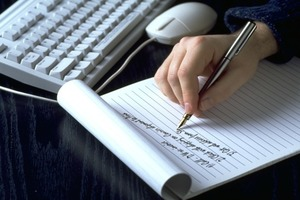 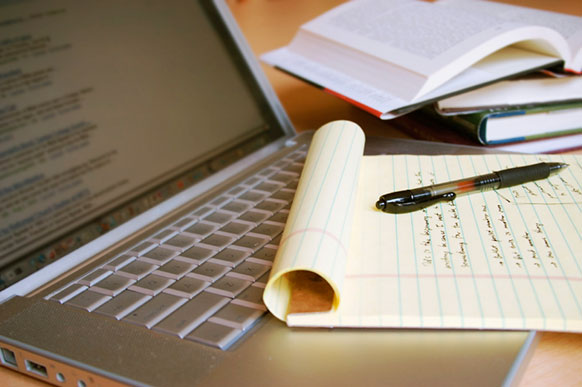 Երկրորդ կետ
Ըստ ՀՀ սահմանադրության 27-րդ հոդվածի երկրորդ կետի, եթե մարդն զրկվել է իր ազատությունից, ապա անհապաղաղ իրավունք ունի տեղեկանալու դրա պատճառի մասին իրեն հասկանալի լեզվով, իսկ քրեական մեղադրանք ներկայացնելու դեպքում նաև մեղադրանքի մասին:
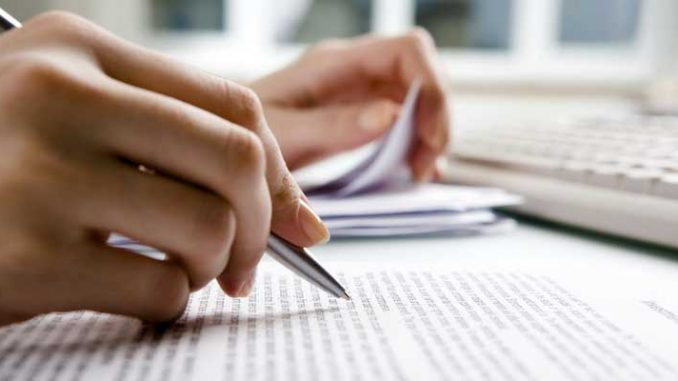 Երրորդ կետ
Ըստ ՀՀ սահմանադրության 27-րդ հոդվածի երրորդ կետի ազատությունից զրկված անձի վերաբերյալ ազատությունից զրկվելու պահից ողջամիտ ժամկետում, սակայն ոչ ուշ, քան յոթանասուներկու ժամվա ընթացքում դատարանը որոշում չի կայացնում անազատության մեջ նրան հետագա պահելը, ապա նա անհապաղ ազատ է արձակվում:
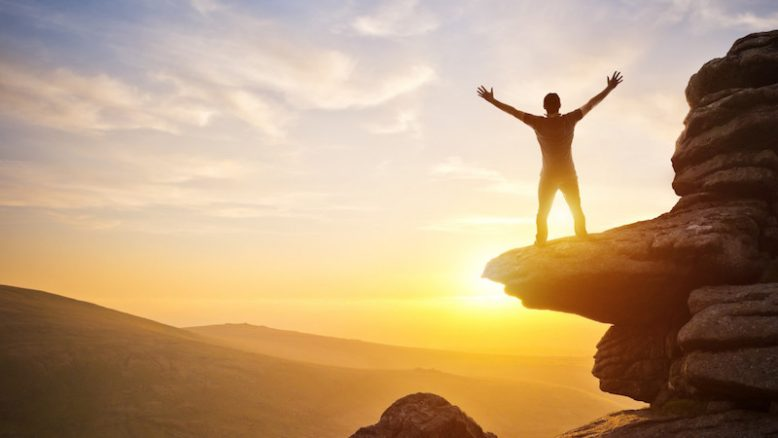 Չորրորդ կետ
Ըստ ՀՀ սահմանադրության 27-րդ հոդվածի չորրորդ կետի, ազատազրկված անձը իրավունք ունի վիճարեկելու իր անազտության մեջ գտնվելը, որին դատարանը պետք է արագ պատասխան տա և անձը ազատ արձակվի, եթե ազատազրկված անձը չի խաղտել որ մի նորմ:
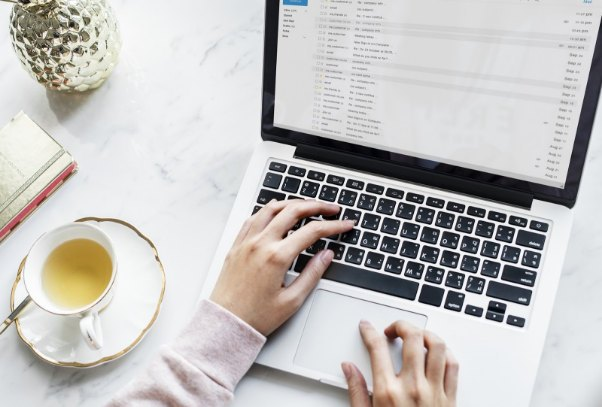 Հինգերորդ կետ
Ըստ ՀՀ սահմանադրության 27-րդ հոդվածի հինգերորդ կետի անձը չի կարող զրկվել ազատությունից, եթե չի կարող կատարել քաղաքացիաիրավական պարտավորությունները: